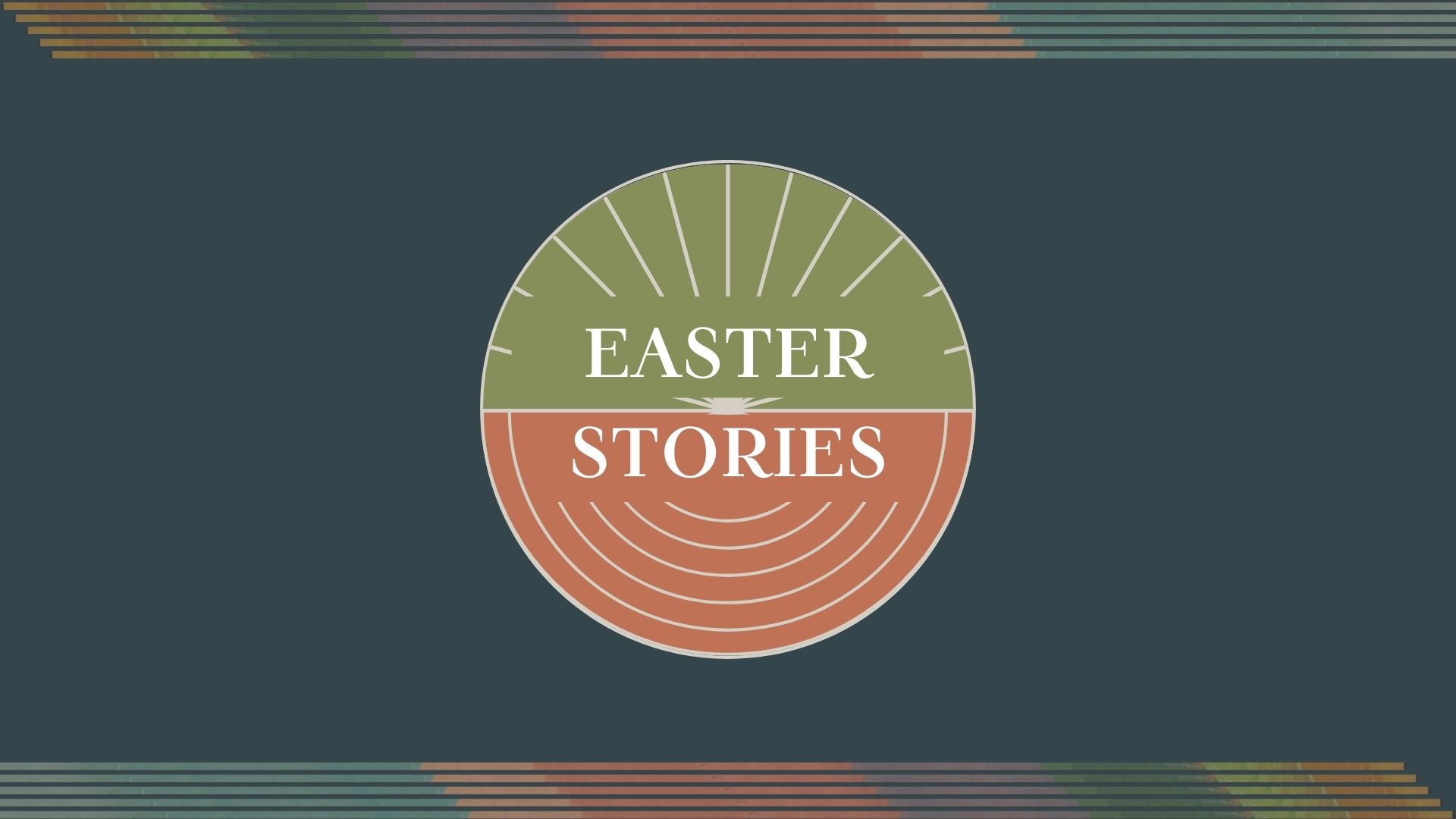 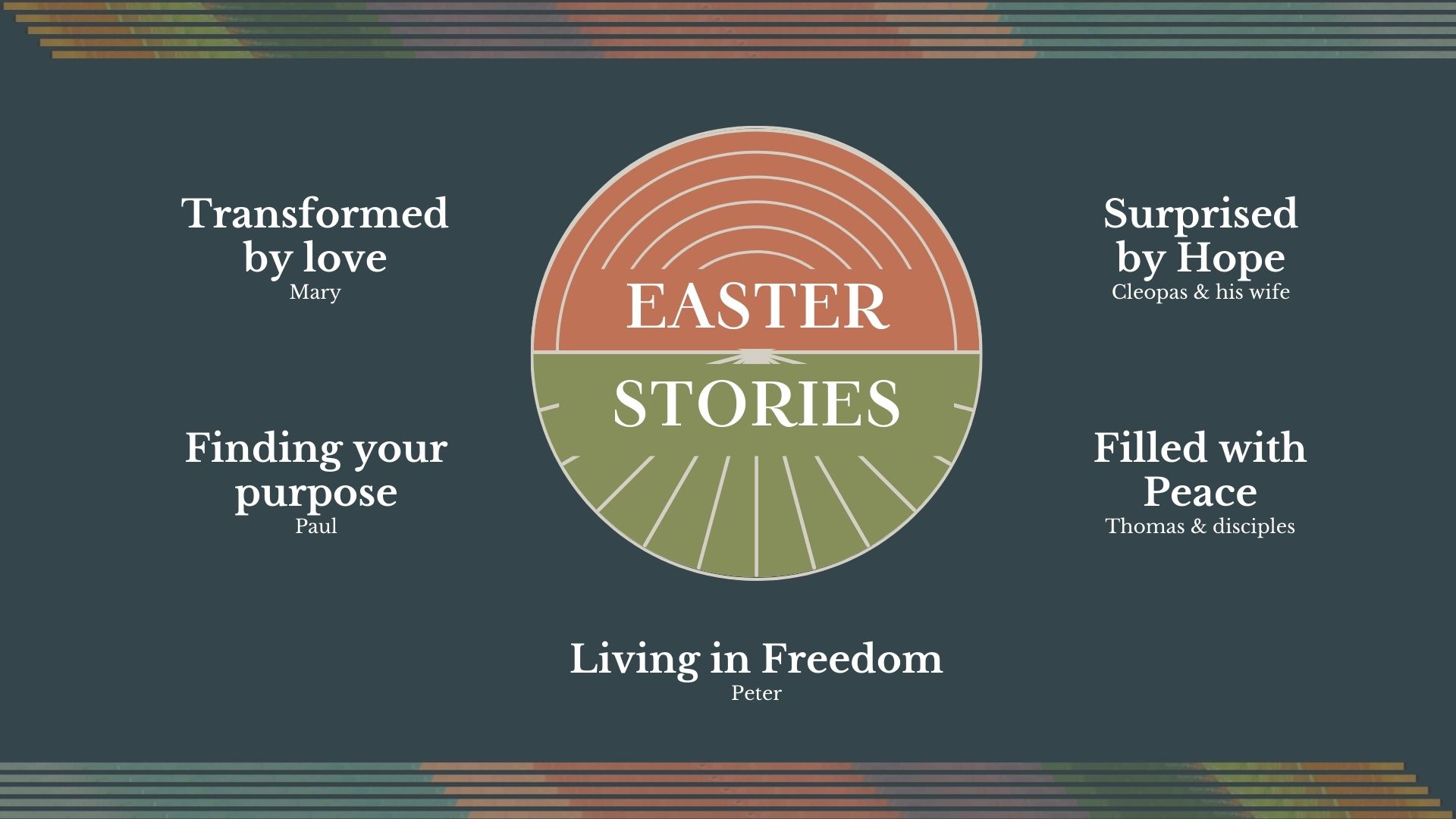 19 On the evening of that first day of the week, when the disciples were together, with the doors locked for fear of the Jewish leaders, Jesus came and stood among them and said, “Peace be with you!” 20 After he said this, he showed them his hands and side. The disciples were overjoyed when they saw the Lord. 
John 20:19-20 NIV
21 Again Jesus said, “Peace be with you! As the Father has sent me, I am sending you.” 22 And with that he breathed on them and said, “Receive the Holy Spirit. 23 If you forgive anyone’s sins, their sins are forgiven; if you do not forgive them, they are not forgiven.” 24 Now Thomas (also known as Didymus), one of the Twelve, was not with the disciples when Jesus came. 
John 20:21-24 NIV
25 So the other disciples told him, “We have seen the Lord!”  But he said to them, “Unless I see the nail marks in his hands and put my finger where the nails were, and put my hand into his side, I will not believe.” 26 A week later his disciples were in the house again, and Thomas was with them. Though the doors were locked, Jesus came and stood among them and said, “Peace be with you!” 
John 20:25-25 NIV
27 Then he said to Thomas, “Put your finger here; see my hands. Reach out your hand and put it into my side. Stop doubting and believe.” 28 Thomas said to him, “My Lord and my God!” 29 Then Jesus told him, “Because you have seen me, you have believed; blessed are those who have not seen and yet have believed.”
John 20:27-29 NIV
30 Jesus performed many other signs in the presence of his disciples, which are not recorded in this book. 31 But these are written that you may believe  that Jesus is the Messiah, the Son of God, and that by believing you may have life in his name.
John 20:30-31 NIV
They were LOCKED UP IN FEAR
19 On the evening of that first day of the week, when the disciples were together, with the doors locked for fear of the Jewish leaders, Jesus came and stood among them and said, “Peace be with you!”
Jesus comes with PEACE 
19 On the evening of that first day of the week, when the disciples were together, with the doors locked for fear of the Jewish leaders, Jesus came and stood among them and said, “Peace be with you!” 20 After he said this, he showed them his hands and side. The disciples were overjoyed when they saw the Lord. 
John 20:19-20 NIV
33 “I have told you these things, so that in me you may have peace. In this world you will have trouble. But take heart! I have overcome the world.”
John 16:33 NIV
31 But these are written that you may believe  that Jesus is the Messiah, the Son of God, and that by believing you may have life in his name.
John 20:30-31 NIV
24 Now Thomas (also known as Didymus), one of the Twelve, was not with the disciples when Jesus came. 25 So the other disciples told him, “We have seen the Lord!”  But he said to them, “Unless I see the nail marks in his hands and put my finger where the nails were, and put my hand into his side, I will not believe.” 26 A week later his disciples were in the house again, and Thomas was with them. Though the doors were locked, Jesus came and stood among them and said, “Peace be with you!”
27 Then he said to Thomas, “Put your finger here; see my hands. Reach out your hand and put it into my side. Stop doubting and believe.” 28 Thomas said to him, “My Lord and my God!” 29 Then Jesus told him, “Because you have seen me, you have believed; blessed are those who have not seen and yet have believed.”
John 20:27-29 NIV
‘Though you have not seen him [Jesus], you love him; and even though you do not see him now, you believe in him and are filled with an inexpressible and glorious joy, for you are receiving the end result of your faith, the salvation of your souls’
1 Peter 1:8-9
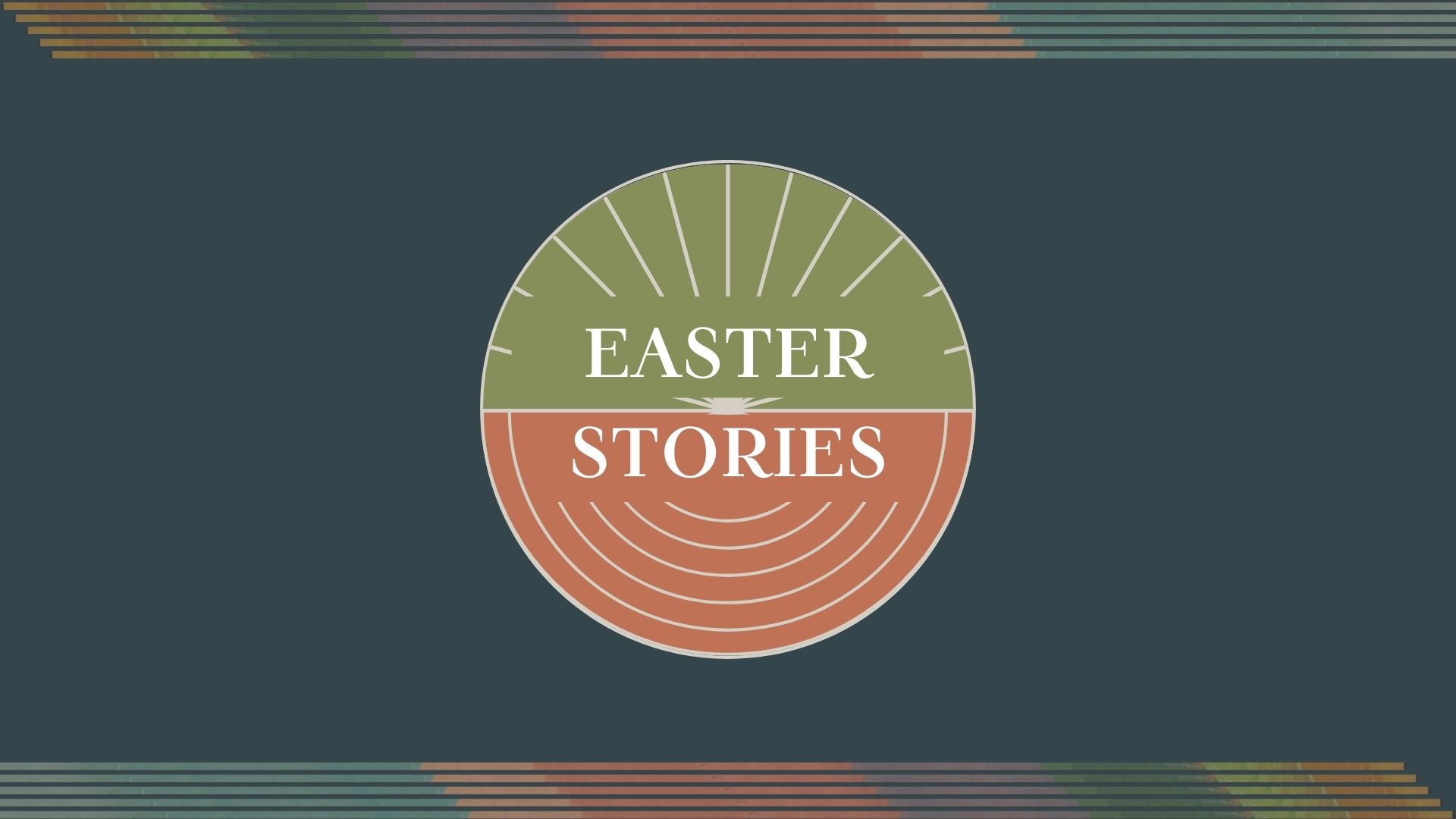